Programme d’investissement à la ferme pour la volaille et les œufs (PIFVO)
S’INSCRIRE ET CRÉER UN PROFIL D’UTILISATEUR
S’inscrire au programme
CLIQUEZ ICI 

Sélectionner « Ouvrir une session ou s'enregistrer »
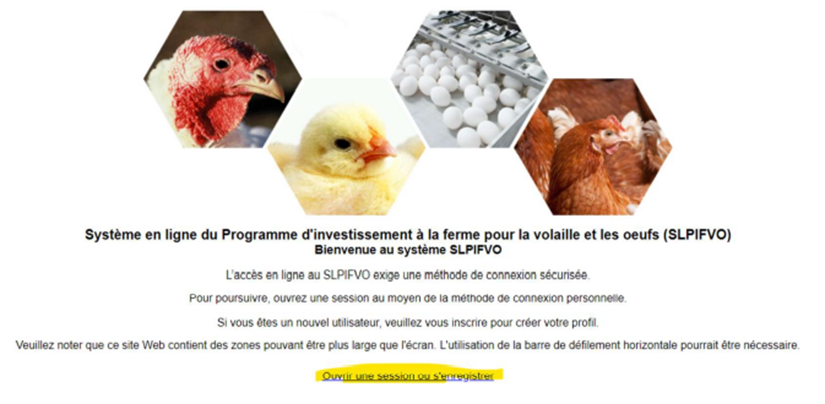 Étape 1: S’inscrire aux services en ligne du Gouvernement du Canada
Option 1: Avec un partenaire de connexion
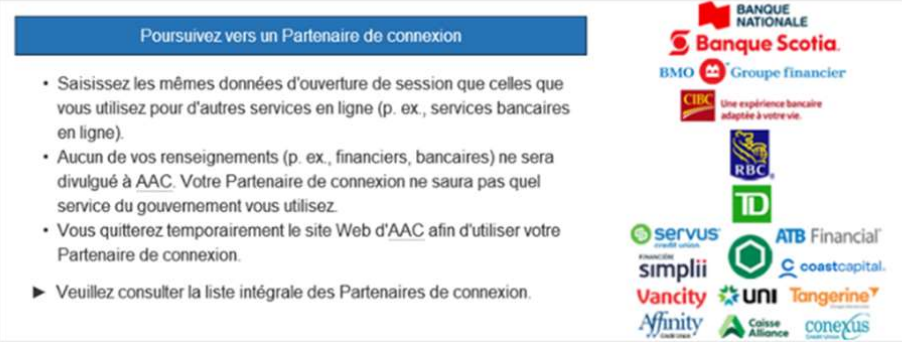 Option 2: Avec une CléGC
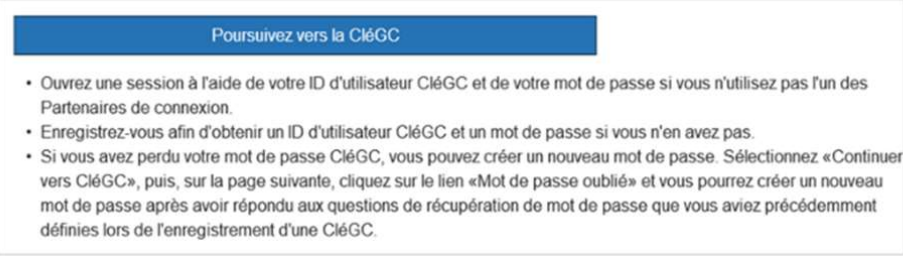 Besoin d’aide: regarder ce tutoriel
Étape 2: S’inscrire à Agriculture et Agroalimentaire Canada
Première fois sur AAC, créez un profil d’utilisateur.
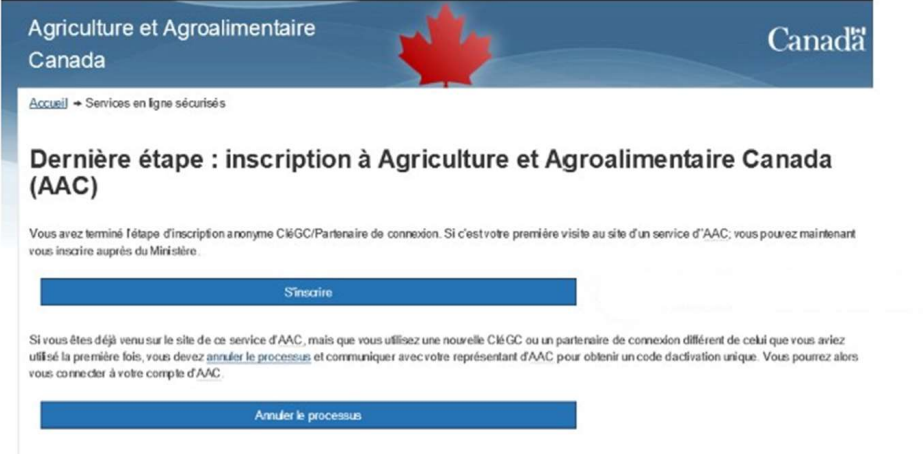 SUIVEZ LES ÉTAPES
Étape 3: Finaliser l’inscription
Vous êtes maintenant inscrit.

Dans le futur : 

Visitez le site du SLPIFVO 
Sélectionnez ouvrir une session 
Ouvrez une session en utilisant la méthode de connexion sécurisée associée à votre profil d’utilisateur 

Le code d’autorisation ne sera plus requis.
Ouvrez une nouvelle session sur le SLPIFVO       (voir première diapositive)
Utilisez le code d’autorisation reçu par courriel.
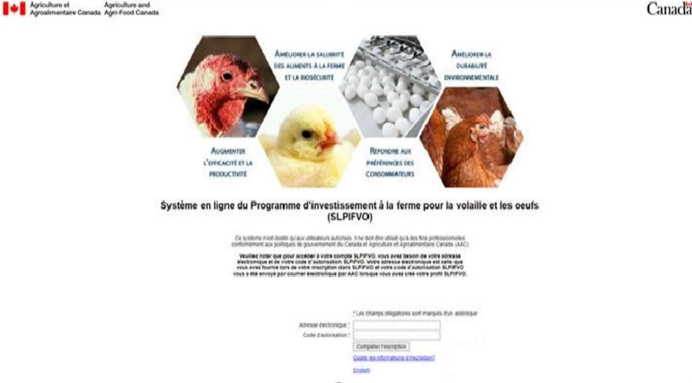